Commercial StudiesManagement part (3) Week 10, Lecture 10
Dr. Sally Amer
12/4/2020
Chapter Six
Marketing
2-Designing a customer-driven marketing strategy

Once it fully understands consumers and the marketplace, marketing management can design a customer-driven marketing strategy. 

Marketing management is the art and science of choosing target markets and building profitable relationships with them. 

The marketing manager’s aim is to find, attract, keep, and grow target customers by creating, delivering, and communicating superior customer value.
To design a winning marketing strategy, the marketing manager must answer two important questions: 


1- What customers will we serve (what’s our target market)?

2-  How can we serve these customers best (what’s our value proposition)?
2-Designing a customer-driven marketing strategy (Cont.)
1- Selecting Customers to Serve

The company must first decide who it will serve. It does this by dividing the market into segments of customers (market segmentation) and selecting which segments it will go after (target marketing).
2-Designing a customer-driven marketing strategy (Cont.)
2- Choosing a Value Proposition

The company must also decide how it will serve targeted customers—how it will differentiate and position itself in the marketplace. 

A brand’s value proposition is the set of benefits or values it promises to deliver to consumers to satisfy their needs. 

Value propositions differentiate one brand from another.
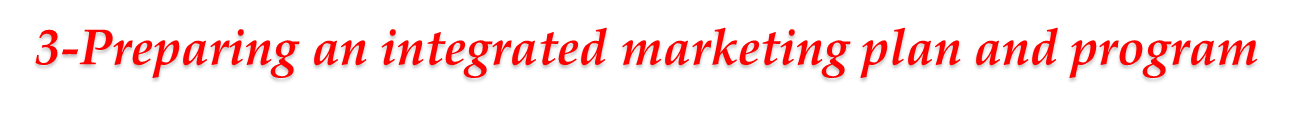 The marketer develops an integrated marketing program that will actually deliver the intended value to target customers. 

The marketing program builds customer relationships by transforming the marketing strategy into action.

 - It consists of the firm’s marketing mix, the set of marketing tools the company uses to implement its marketing strategy.
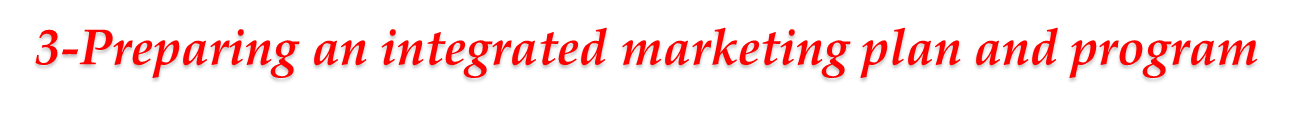 The major marketing mix tools are classified into four broad groups, called the four Ps of marketing: product, price, place, and promotion.

 To deliver on its value proposition, the company must first create a need-satisfying market offering (product).

 It must decide how much it will charge for the offering (price) and how it will make the offering available to target consumers (place).
3- Preparing an integrated marketing plan and program (Cont.)
Finally, it must communicate with target customers about the offering and persuade them of its merits (promotion). 

The firm must blend each marketing mix tool into a comprehensive integrated marketing program that communicates and delivers the intended value to chosen customers.
4-Building customer relationships
The first three steps in the marketing process understanding the marketplace and customer needs, designing a customer-driven marketing strategy, and constructing a marketing program—all lead up to the fourth and most important step: building profitable customer relationships.

Customer Relationship Management

Customer relationship management (CRM) is the overall process of building and maintaining profitable customer relationships by delivering superior customer value and satisfaction. It deals with all aspects of acquiring, keeping, and growing customers.
Relationship Building Blocks: Customer Value and Satisfaction
The key to building lasting customer relationships is to create superior customer value and satisfaction. 

Satisfied customers are more likely to be loyal customers and give the company a larger share of their business.

Customer value: Attracting and retaining customers can be a difficult task. Customers often face various combinations of products and services from which to choose.
 A customer buys from the company that offers the highest customer-perceived value is the customer’s evaluation of the difference between all the benefits and all the costs of a market offering relative to those of competing for offers.
Relationship Building Blocks: Customer Value and Satisfaction (Cont.)
Customer satisfaction is the extent to which a product’s perceived performance matches a buyer’s expectations. 

- If the product’s performance falls short of expectations, the customer is dissatisfied.
 - If the performance matches expectations, the customer is satisfied. 
- If performance exceeds expectations, the customer is highly satisfied or delighted.
5- Capture value from customers
The first four steps in the marketing process involve building customer relationships by creating and delivering superior customer value. 

The final step involves capturing value in return in the form of current and future sales, market share, and profits. 

By creating superior customer value, the firm creates highly satisfied customers who stay loyal and buy more. This, in turn, means greater long-run returns for the company.
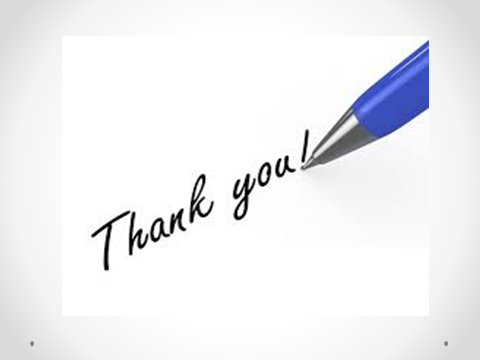